河北省健康教育与康复学会
Hebei Society of Health Education and Rehabilitation
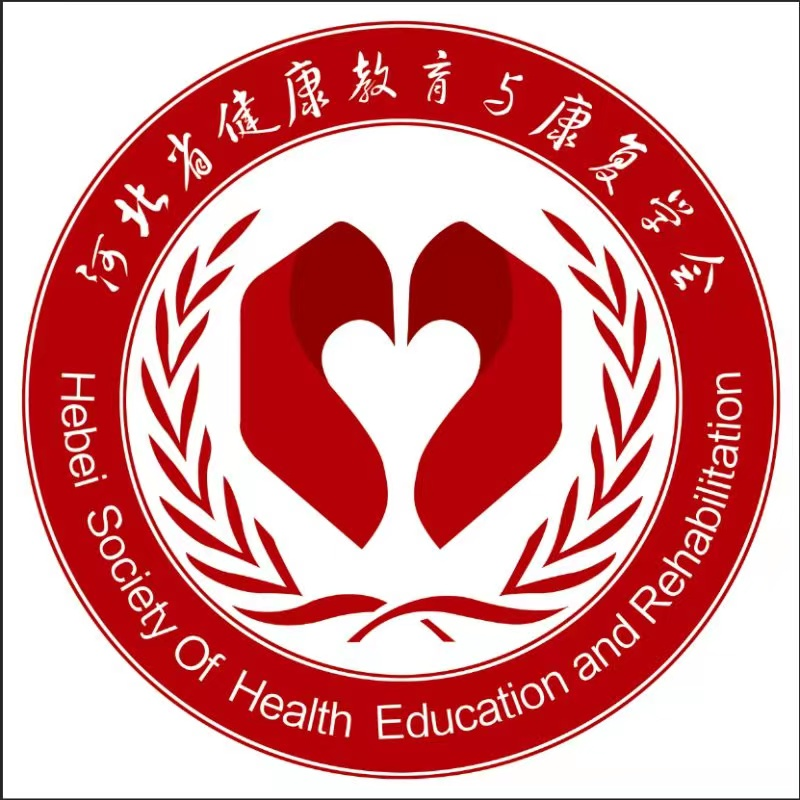 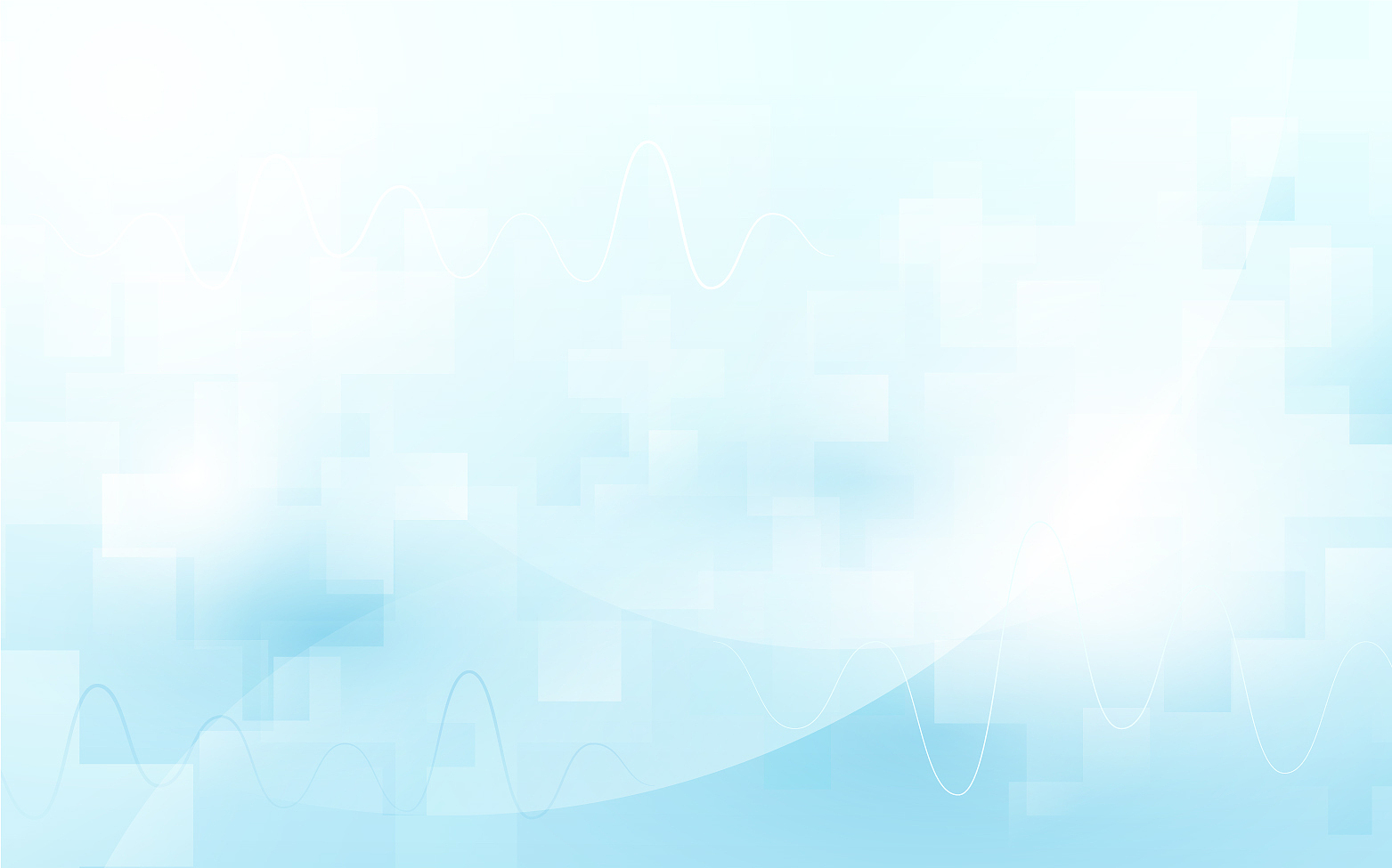 河北省健康教育与康复学会XXX专业委员会成立大会
河北省健康教育与康复学会
Hebei Society of Health Education and Rehabilitation
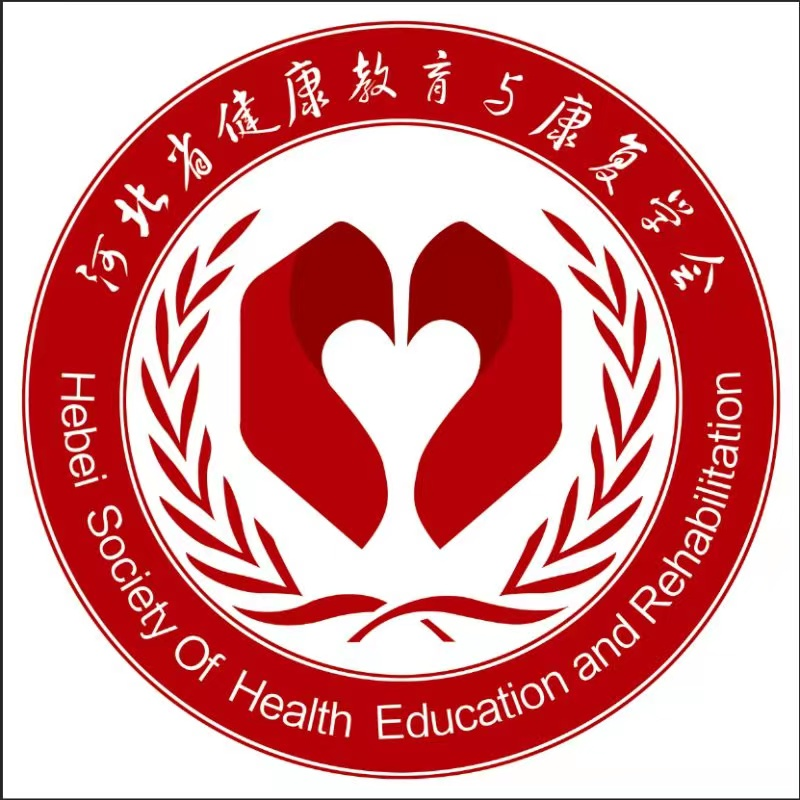 河北省健康教育与康复学会XXX专业委员会成立大会
领 导 致 辞
河北省健康教育与康复学会
Hebei Society of Health Education and Rehabilitation
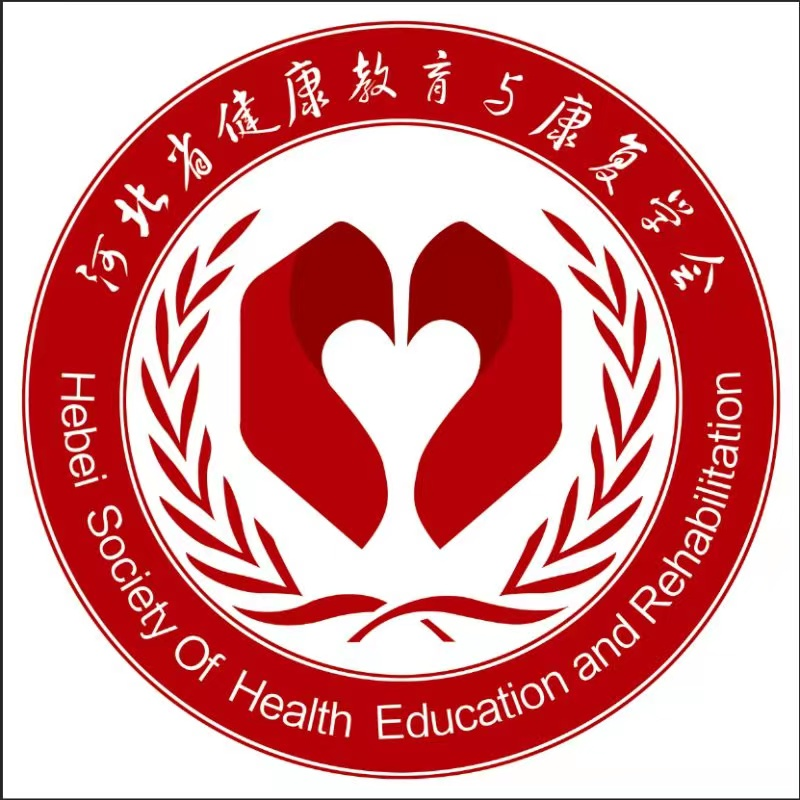 河北省健康教育与康复学会XXX专业委员会成立大会
河北省健康教育与康复学会关于同意二级分会成立红头文
河北省健康教育与康复学会
Hebei Society of Health Education and Rehabilitation
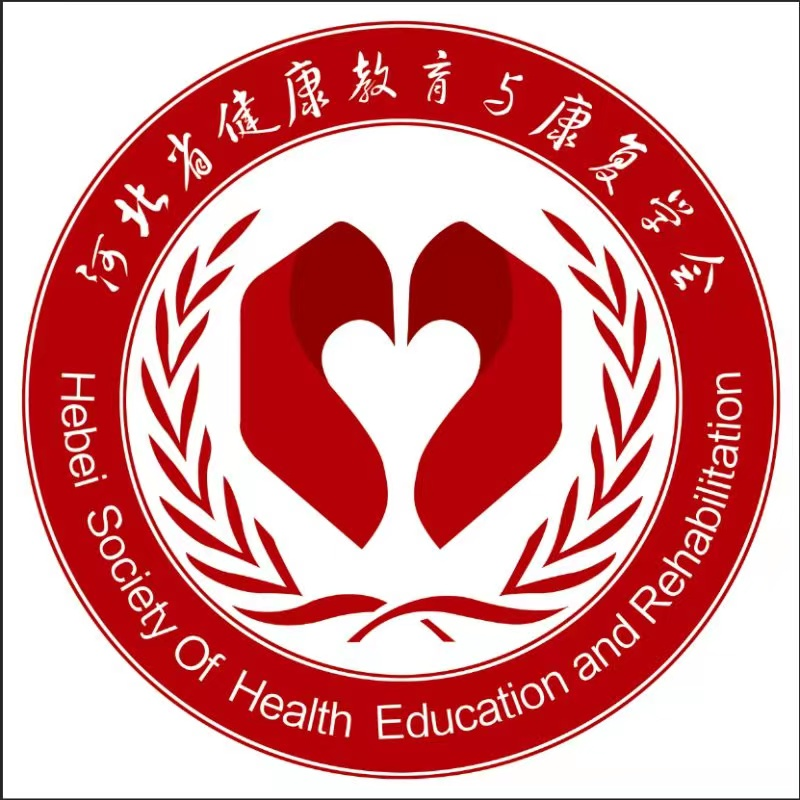 河北省健康教育与康复学会XXX专业委员会成立大会
委员会选举环节
河北省健康教育与康复学会
Hebei Society of Health Education and Rehabilitation
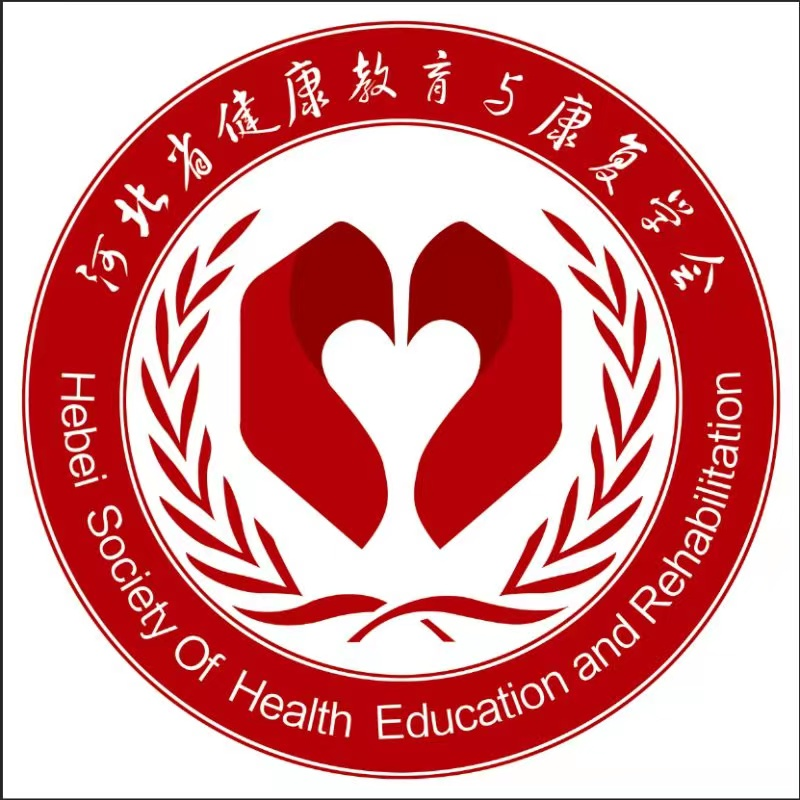 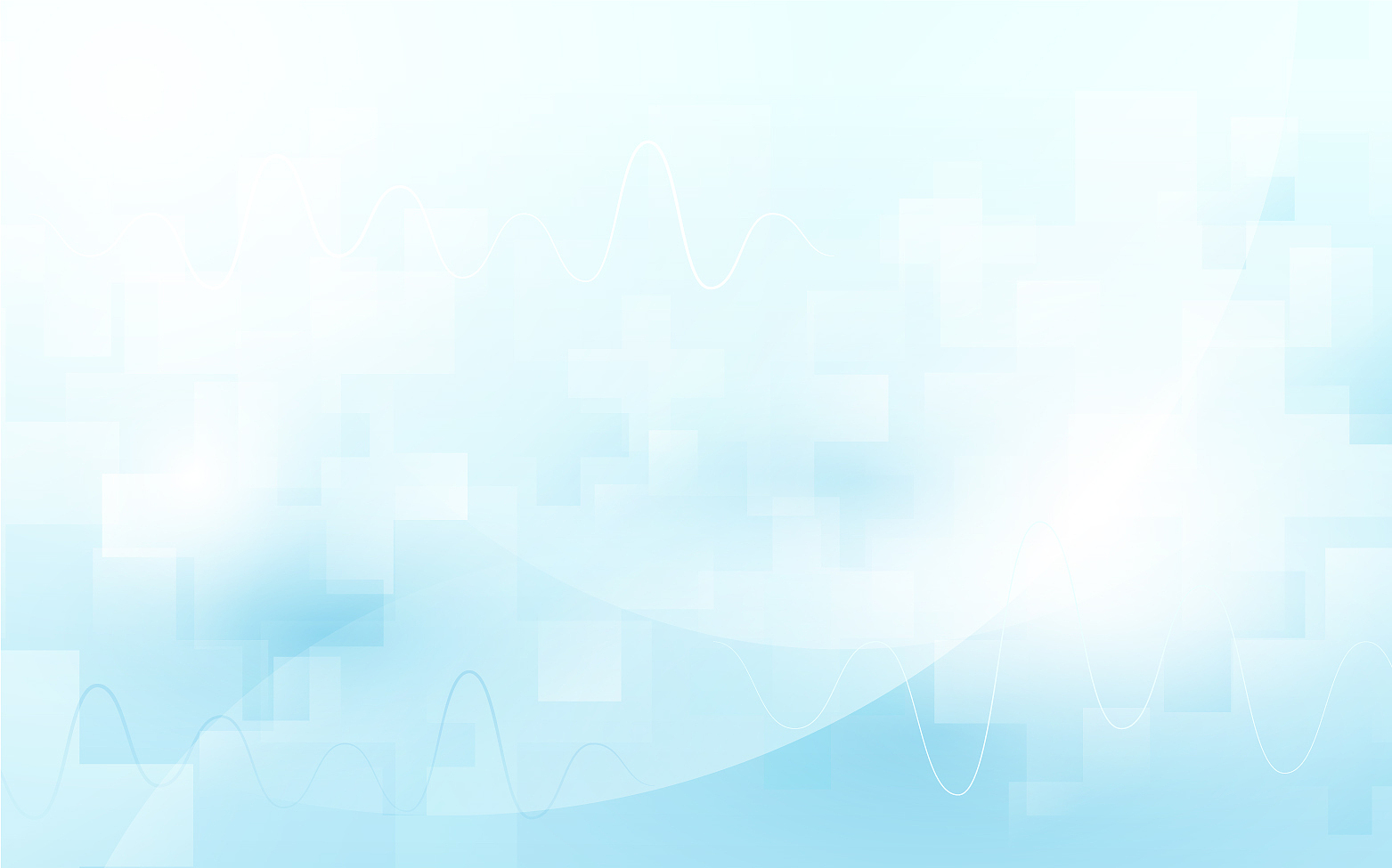 河北省健康教育与康复学会××专业委员会

委员（姓名笔画排序）
河北省健康教育与康复学会
Hebei Society of Health Education and Rehabilitation
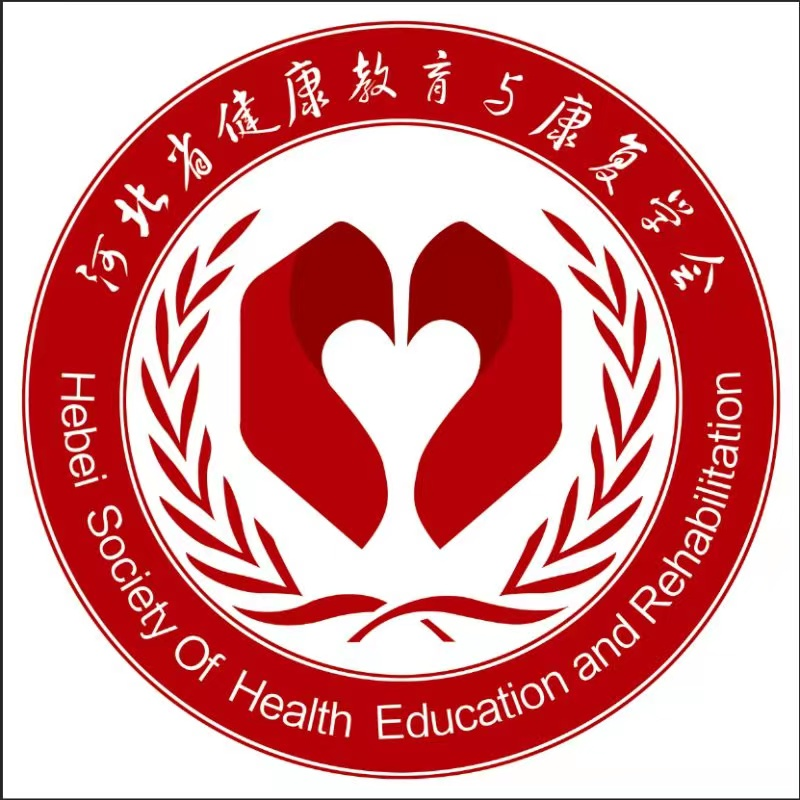 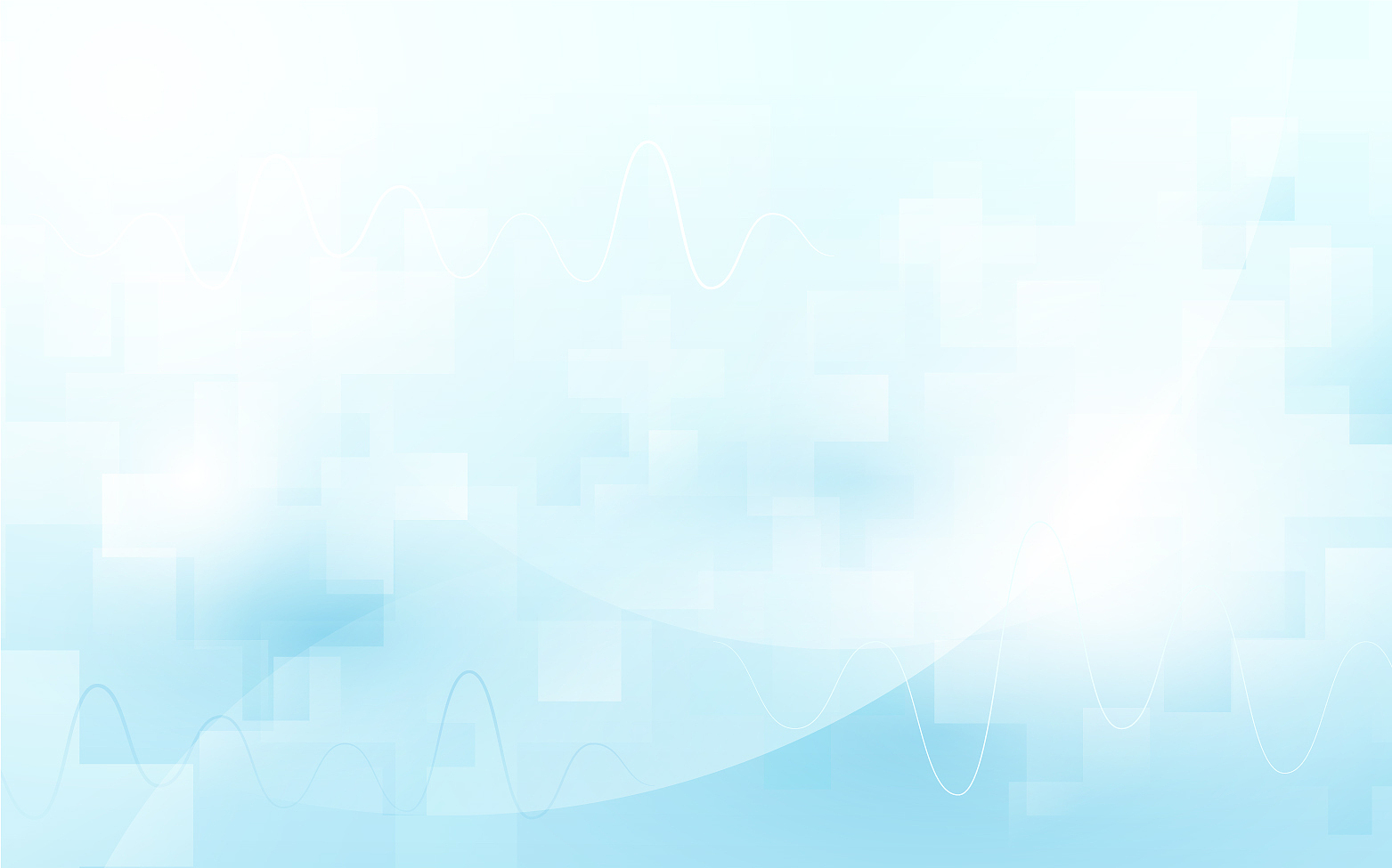 河北省健康教育与康复学会××专业委员会

常务委员（姓名笔画排序）
河北省健康教育与康复学会
Hebei Society of Health Education and Rehabilitation
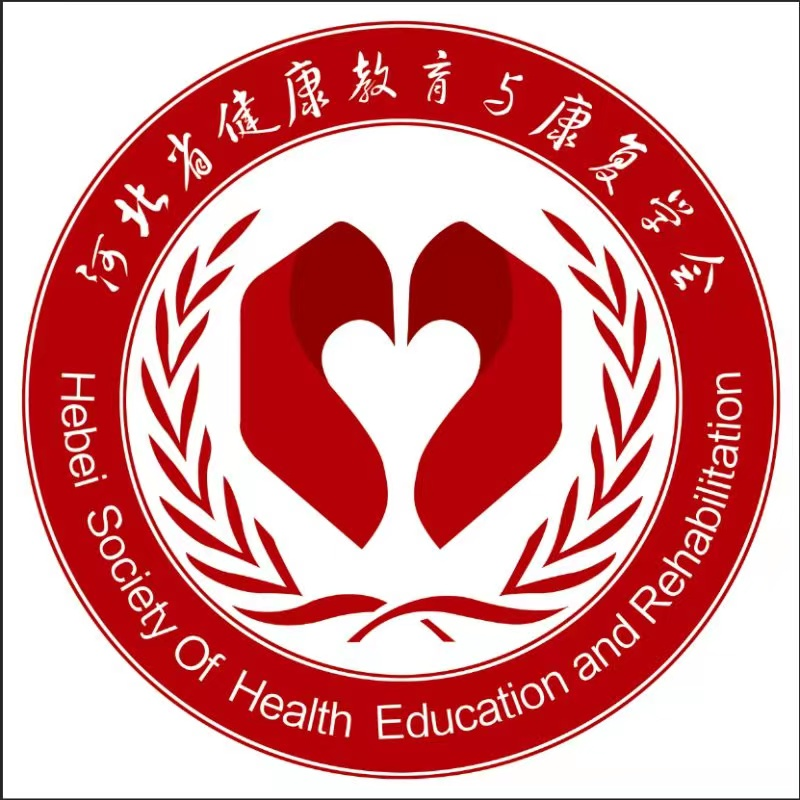 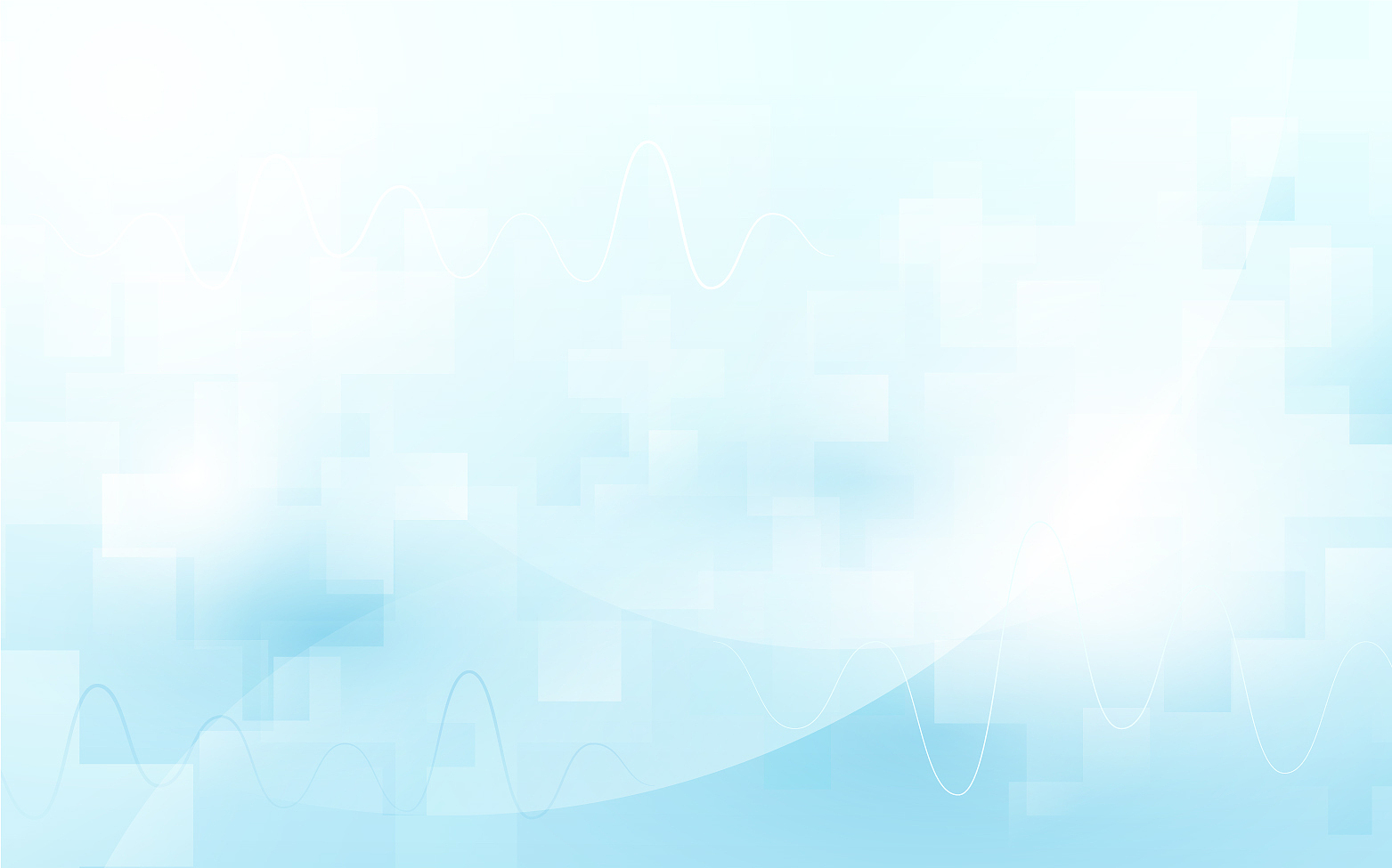 河北省健康教育与康复学会××专业委员会

副主任委员（姓名笔画排序）
×   ×
×   ×
×   ×
×   ×
×   ×
河北省健康教育与康复学会
Hebei Society of Health Education and Rehabilitation
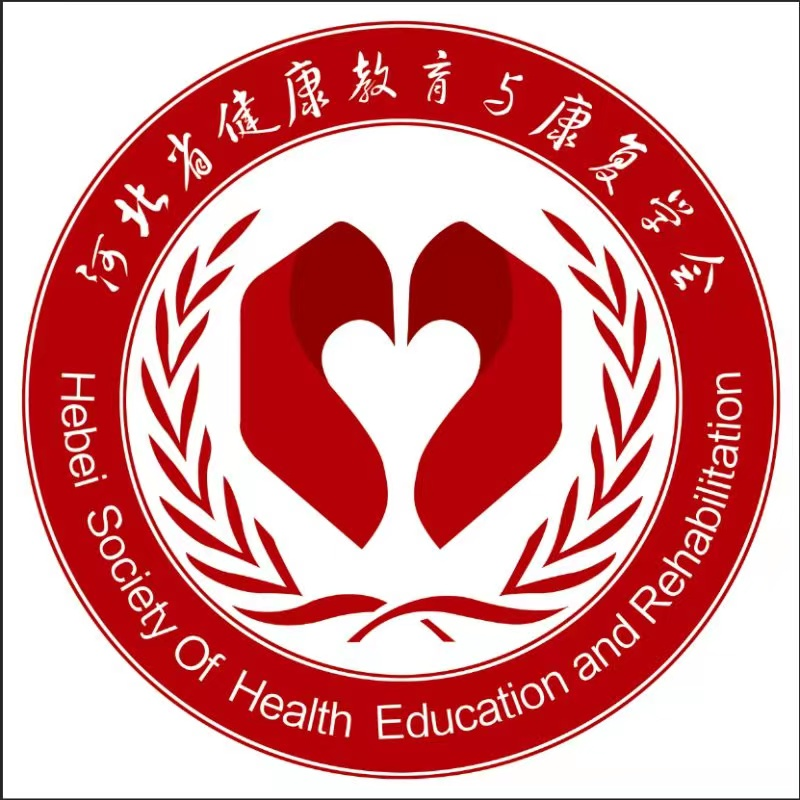 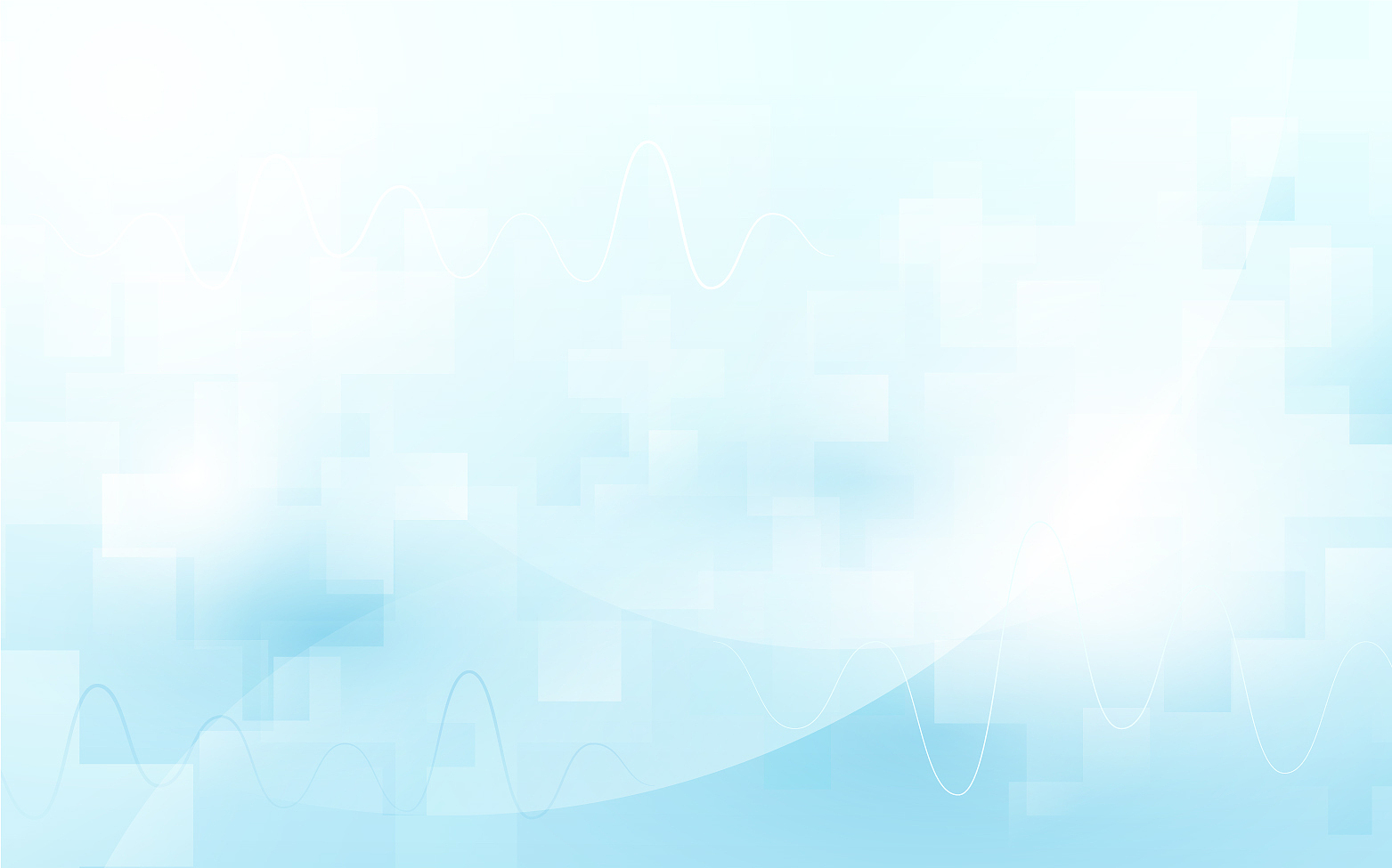 河北省健康教育与康复学会××专业委员会

主任委员
×   ×
河北省健康教育与康复学会
Hebei Society of Health Education and Rehabilitation
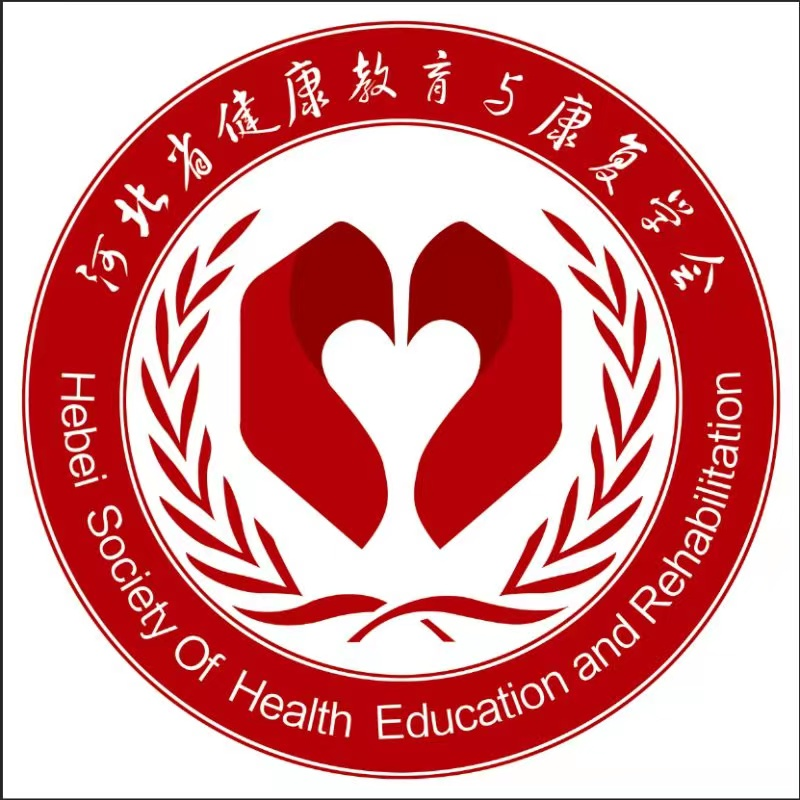 河北省健康教育与康复学会XXX专业委员会成立大会
新任主任委员致辞
河北省健康教育与康复学会
Hebei Society of Health Education and Rehabilitation
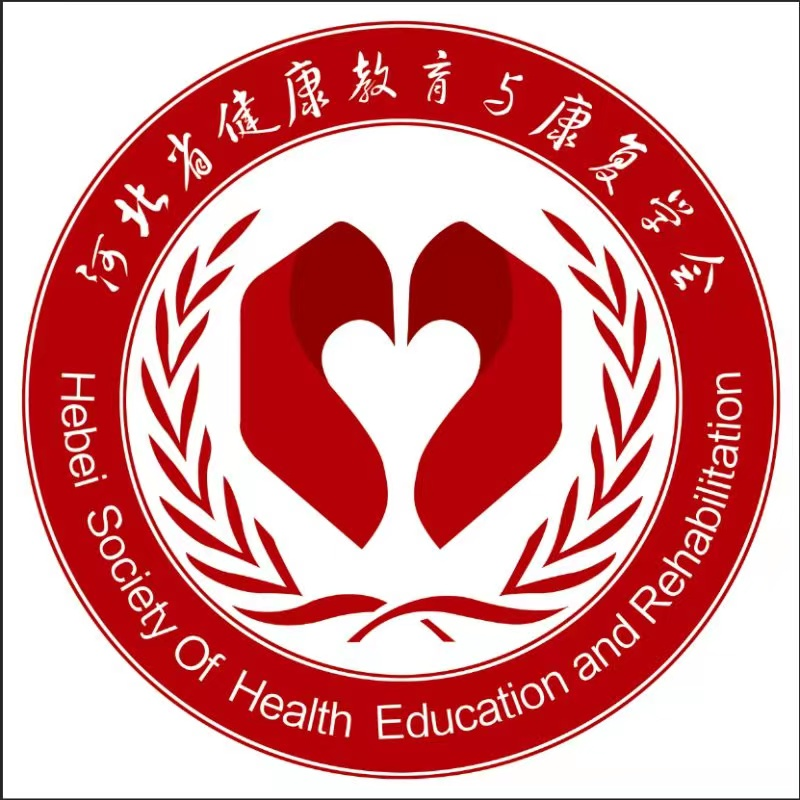 河北省健康教育与康复学会XXX专业委员会成立大会
新任主任委员简介+照片
河北省健康教育与康复学会
Hebei Society of Health Education and Rehabilitation
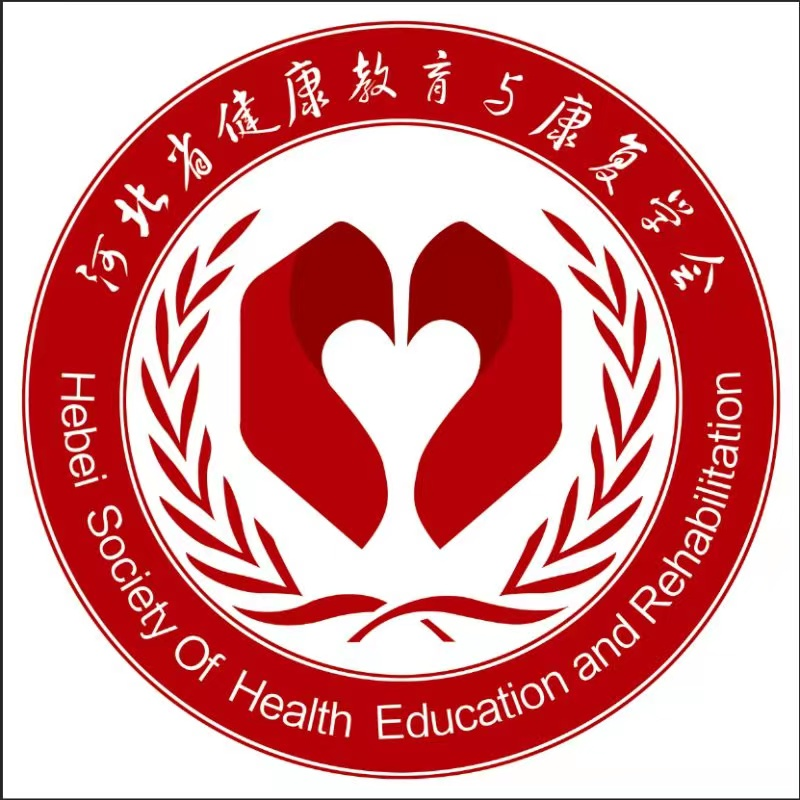 河北省健康教育与康复学会XXX专业委员会成立大会
主任委员提名秘书
河北省健康教育与康复学会
Hebei Society of Health Education and Rehabilitation
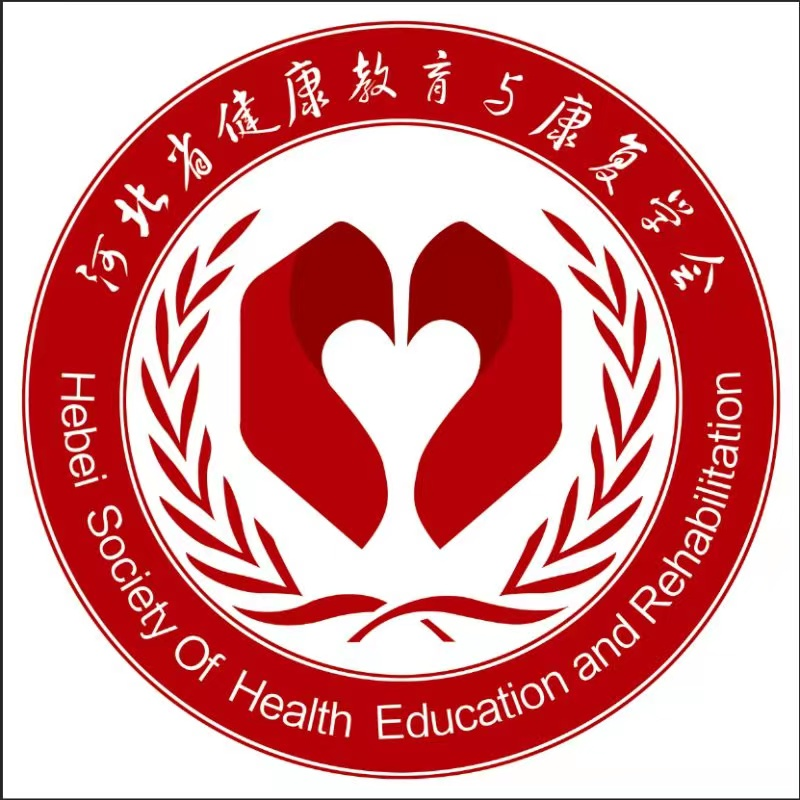 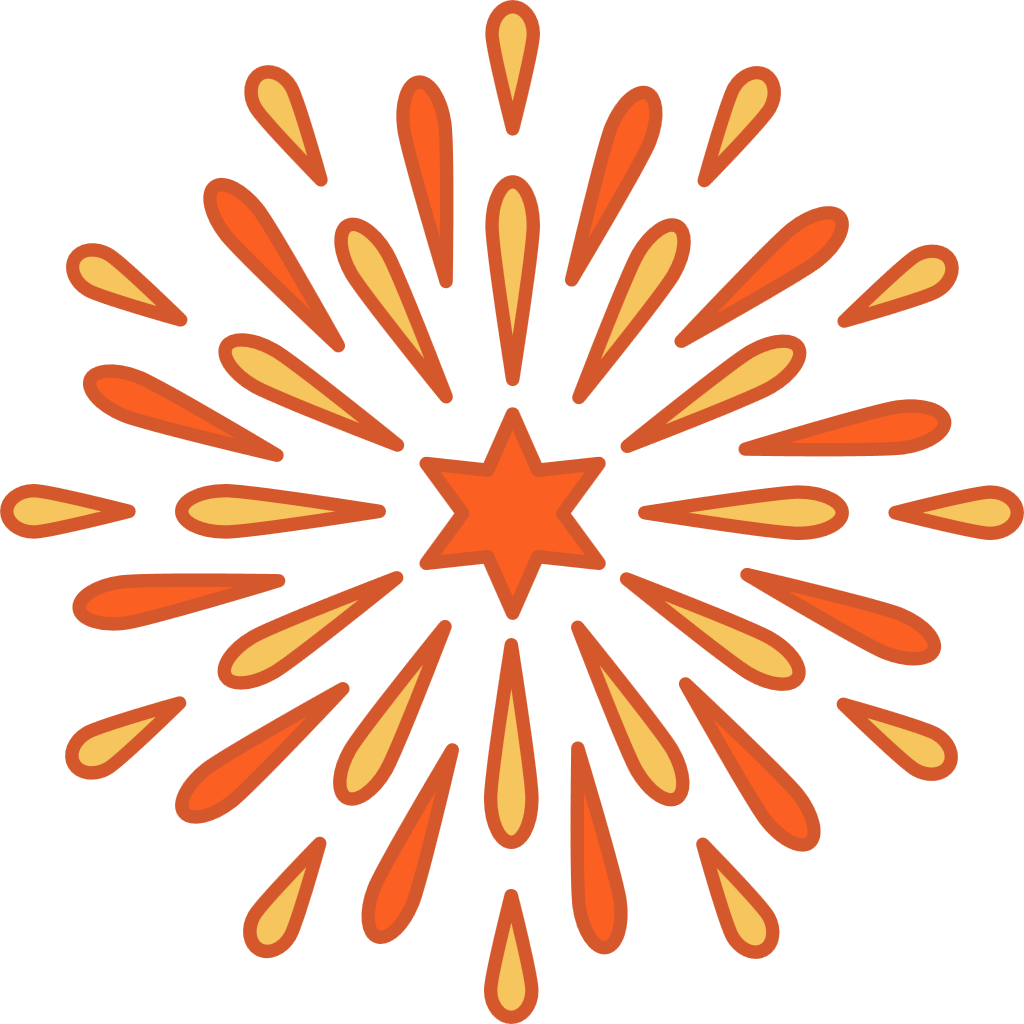 祝贺 
河北省健康教育与康复学会XXX专业委员会
成立‼